CSCI 3160 Design and Analysis of AlgorithmsTutorial 8
Chengyu Lin
Maximum Network Flow
Maximize the flow from the source to the sink
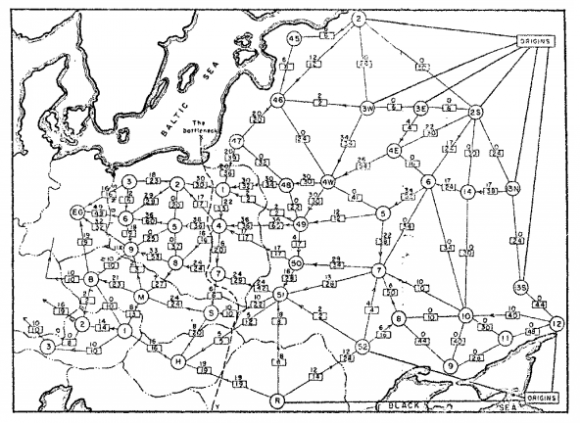 Disclaimer: Most of the slides are taken from last year’s tutorial of this course.
Network Flow
Capacity constraint
Flow value (nonnegative) on an edge (u,v) cannot exceed c(u,v)

Flow conservation
Incoming = Outgoing
No leakage
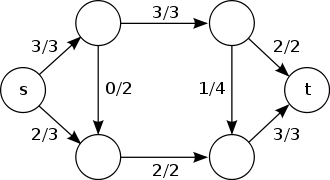 5/30
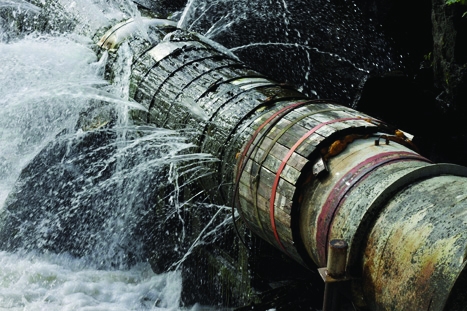 20/40
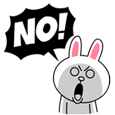 15/30
Residual Network
Residual network





Residual capacity
The amount of flow you can push or undo
0/40
20/20
40
20
s
s
t
t
20/30
20
10
20
40
0/40
20
20/40
Augmenting path
A path from source to sink in the residual network
Different ways of finding augmenting path yield different performances
How slow can Ford-Fulkerson be?
0/9999
0/9999
s
0/1
t
0/9999
0/9999
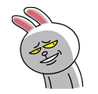 How slow can Ford-Fulkerson be?
*These are residual networks
9999
9999
9999
9998
1
s
s
1
t
t
1
1
9999
9999
9998
9999
9999
9998
9998
9998
1
1
1
s
t
s
t
1
1
1
1
1
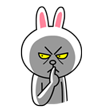 9999
9998
9998
9998
How slow can Ford-Fulkerson be?
*These are residual networks
9998
9998
9998
9997
1
1
1
2
s
s
t
t
1
1
1
2
1
1
9998
9998
9998
9997
9998
9997
9997
9997
1
2
2
2
s
s
t
t
1
1
2
2
1
2
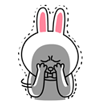 9998
9997
9997
9997
What about Edmonds-Karp?
0/9999
0/9999
s
0/1
t
0/9999
0/9999
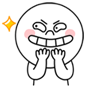 What about Edmonds-Karp?
*These are residual networks
9999
9999
9999
9999
1
s
s
1
t
t
9999
9999
9999
9999
9999
9999
9999
9999
1
s
t
s
t
1
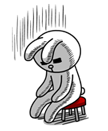 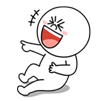 9999
9999
9999
9998
Applications
What if there are multiple sources and multiple sinks?
Goal: maximize the flow from sources to sinks
s1
s2
s3
s4
t1
t2
t3
t4
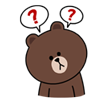 Multi-source Multi-sink max flow
Add a super source and a super sink
s
0/∞
0/∞
0/∞
0/∞
s1
s2
s3
s4
t1
t2
t3
t4
0/∞
0/∞
0/∞
0/∞
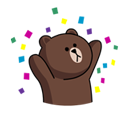 t
Applications
What if capacity constraint also applies to node?
0/40
0/30
0/40
20/40
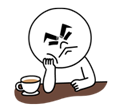 Node Splitting
Split the node into two
0/40
0/30
0/40
20/40
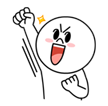 Applications
Given an undirected graph.
What is the maximum number of edge disjoint paths from one node to another?
Two paths are edge disjoint if they do not share any edges
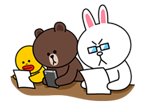 All pairs edge disjoint paths
Split each edge into two edges with different directions
Set the capacity of each edge to be 1
Find the maximum of max flow between every pair of nodes
0/1
0/1
0/1
0/1
1/1
1/1
1/1
0/1
0/1
0/1
0/1
1/1
0/1
1/1
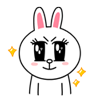 1/1
1/1
0/1
0/1
1/1
0/1
All pairs edge disjoint paths
Can you solve the all pairs edge disjoint path problem without using max flow algorithm?
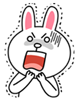 0/1
0/1
0/1
0/1
1/1
1/1
1/1
0/1
0/1
0/1
0/1
1/1
0/1
1/1
1/1
1/1
0/1
0/1
1/1
0/1
Edge disjoint paths
By max-flow min-cut theorem
Find the min-cut instead
Karger’s Algorithm: the randomized min-cut algorithm seen in week 4
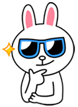 Max-flow min-cut theorem
Max-flow min-cut theorem
The maximum value of an s-t flow is equal to the minimum capacity of an s-t cut.
Strong duality theorem
optimal primal value = optimal dual value
This also proves the max-flow min-cut theorem
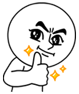 Max-flow min-cut theorem
Max-flow = min-cut = 7
Given a max-flow, how do you find the cut set?
4/4
3/4
s
1/3
t
3/3
4/5
End
Questions?